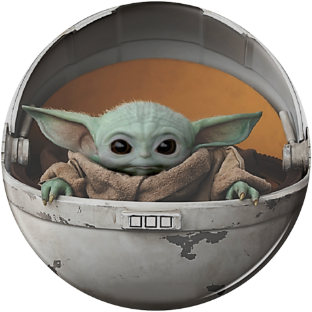 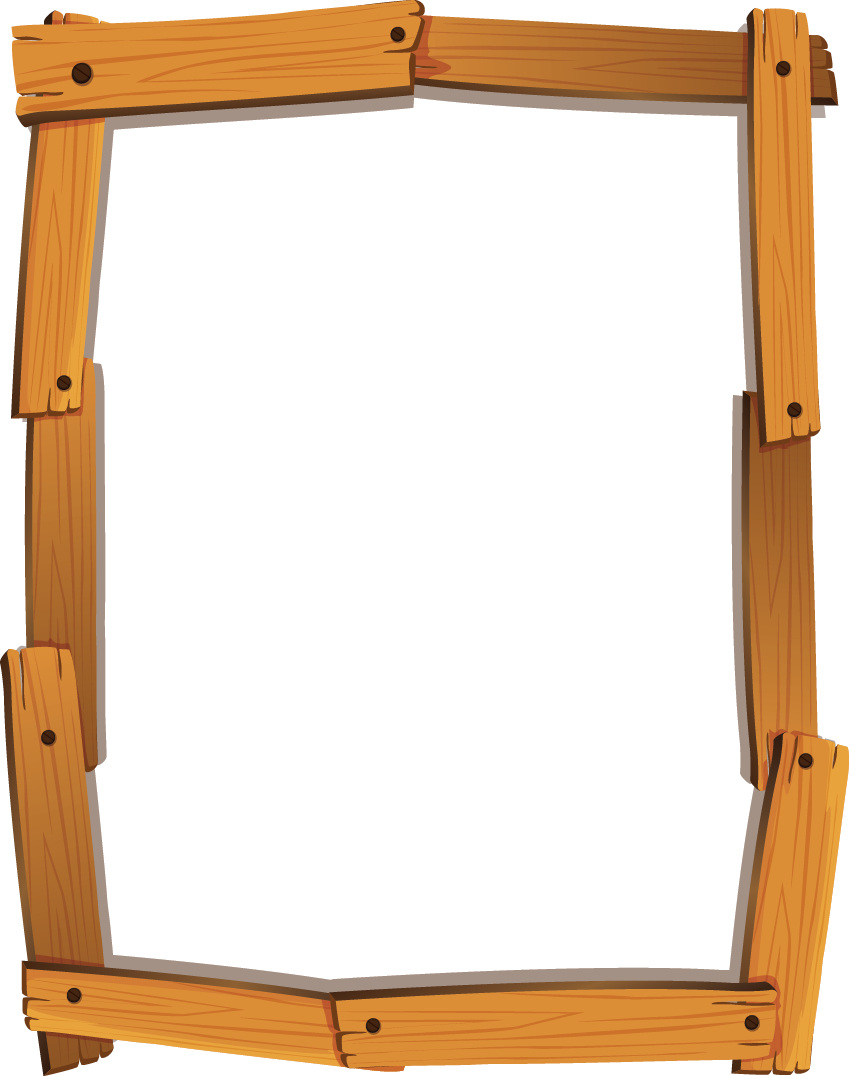 IGNACIO
Cumple 11
SÁBADO 30 
DE NOVIEMBRE
CALLE LUIS VALCARCEL
A-17 – CERCA AL MERCADO
LA UNION
Hora: 4:00 pm
No faltes..!!
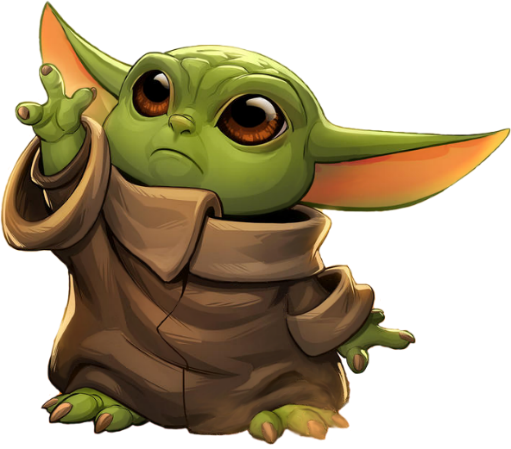 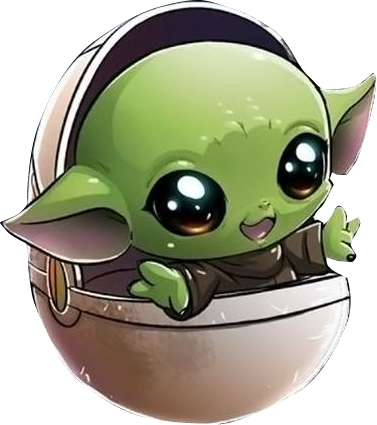 www.megaidea.net